ATIVIDADES COM FOCO NO ACOMPANHAMENTO DAS APRENDIZAGENS
Atividade de História – 6º Ano
As noções de cidadania e política na Grécia e em Roma
• Domínios e expansão das culturas grega e romana


HABILIDADE:

(EF06HI11) Caracterizar o processo de formação da Roma Antiga e suas configurações sociais e
políticas nos períodos monárquico e republicano.
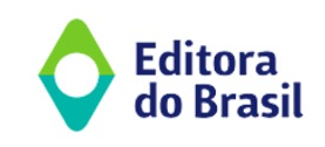 Atividade de História – 6º Ano
a) Período Republicano. 
b) Período Monárquico. 
c) Período Imperial. 
d) Período Democrático.
a) Júlio César.
b) Marco Aurélio. 
c) Tarquínio, o Soberbo. 
d) Augusto.
a) A fundação da República. 
b) A conquista do Império Romano. 
c) A morte de Júlio César. 
d) A expansão do cristianismo.
a) Senado.
b) Consulado. 
c) Assembleia Popular. 
d) Tribunato.
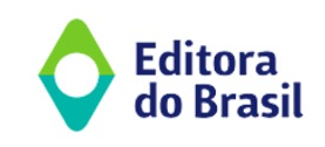 Atividade de História – 6º Ano
a) Júlio César. 
b) Marco Antônio. 
c) Augusto. 
d) Nero.
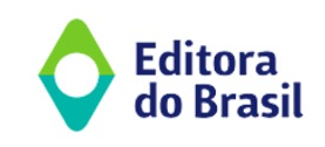